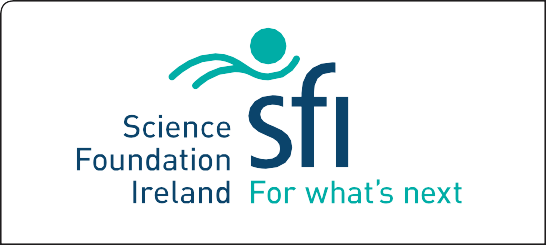 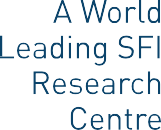 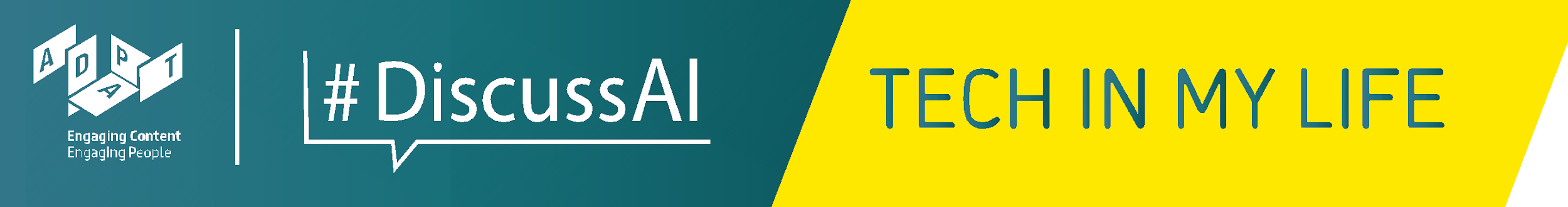 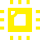 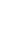 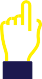 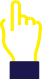 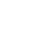 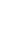 Lesson 5
Using technology to help with schoolwork and homework
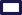 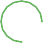 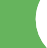 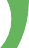 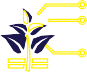 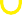 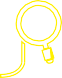 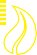 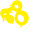 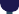 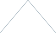 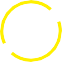 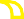 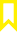 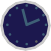 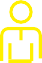 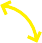 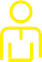 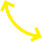 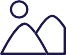 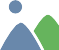 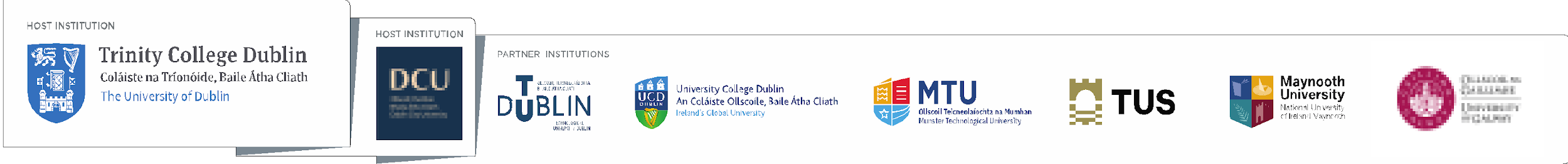 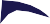 Let’s talk about how we use technology for our schoolwork.
Remember, we discussed this in Lesson 3. Can we remember and make a list?
How does this technology help you with homework?
Can you name any technology that parents/guardians use for their job?
How does this help them to work?
Class Discussion
Remember: we discussed using technology to help with homework in Lesson 3.
What were these technologies? Did we decide if they’re ethical?
(Remember, ethics is doing the right thing).
We’ve talked about if it is ethical to use technology to help with your homework but what about social media?
Is it ethical to use social media for help with homework or schoolwork?
Let’s talk about Social Media and Schoolwork
Is the information and news we get from TikTok and Snapchat reliable?
Should we use social media platforms to help with our homework?
How do we know social media influencers are reliable and being honest?
Story Time!
Mary is using Alexa to get help with her Maths homework.
Cian gets help with his Irish homework from friends on Tik Tok.
Alissa does not have access	to Alexa or a mobile phone, so she asks her Mum to help with English spellings.

Which student do you think is most ethical?
Can Technology help us with homework and schoolwork?
Have you ever asked Alexa or Siri to help with homework?
Is there a difference between asking Alexa or Siri to help with homework and asking parents or a sibling to help?
Is it ethical to use technology to help with homework?
Zine Time!
Let’s make a Zine about using technology for homework and schoolwork
Let’s share our Zines with teacher and classmates!

We can bring our Zines home to show our family